Antilope – refinement of the eEIF
Vincent van Pelt
Nictiz, the Netherlandsvanpelt@nictiz.nl
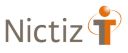 [Speaker Notes: The Antilope project is promoting the Europe-wide use internationally accepted guidelines for the realisation of national interoperability initiatives. This presentation deals with a refined eHealth European Interoperability Framework, that extends the EIF framework specifically for healthcare interoperability ICT]
Introduction
Vincent van Pelt, MD

Nictiz, the Netherlands
National Healthcare ICT Competence Centre

IHE PCC Technical committee
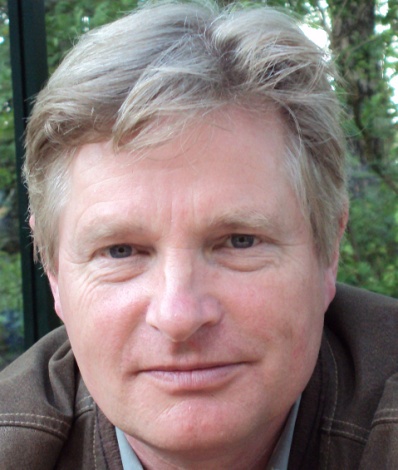 Antilope
[Speaker Notes: The core partners are shown on the first two rows, the Supporting Expert Partners are listed in the bottom two rows.]
Antilope Core  and Experts Partners
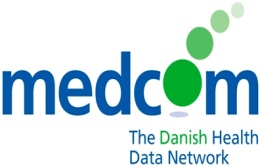 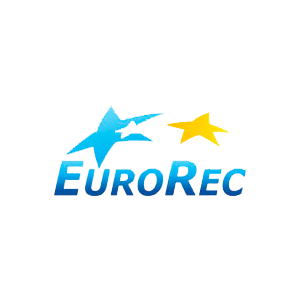 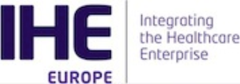 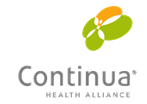 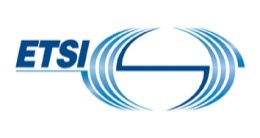 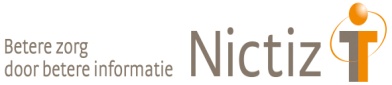 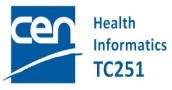 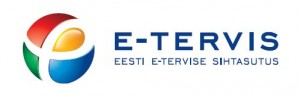 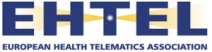 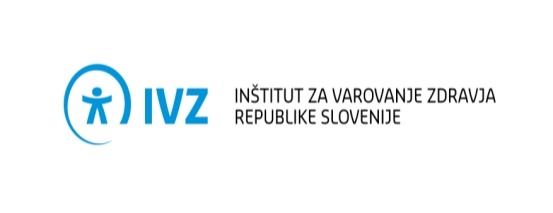 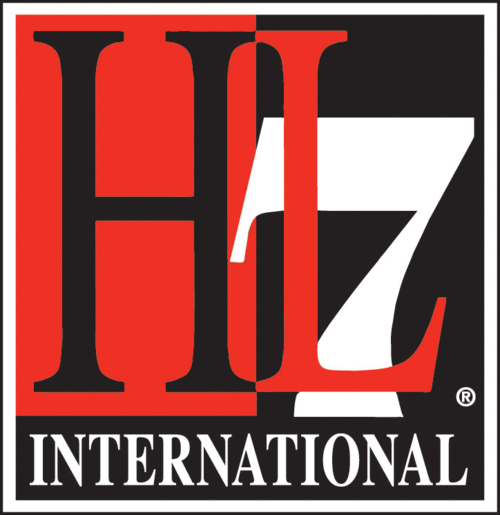 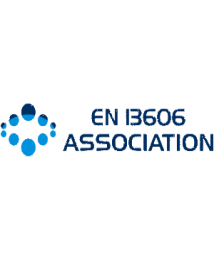 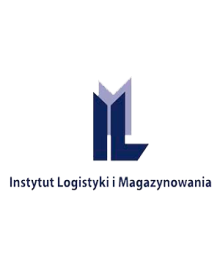 Antilope
[Speaker Notes: The core partners are shown on the first two rows, the Supporting Expert Partners are listed in the bottom two rows.]
Antilope Validation Partners
Denmark, Norway, Sweden Finland, Iceland, Estonia, Lithuania, Latvia
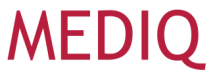 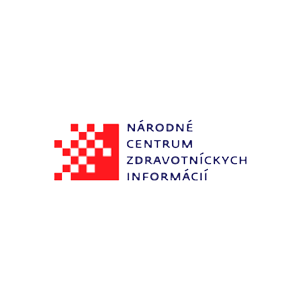 Poland, Czech Republic, Slovakia, Hungary
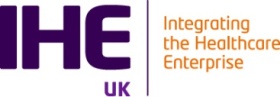 Ireland, United Kingdom
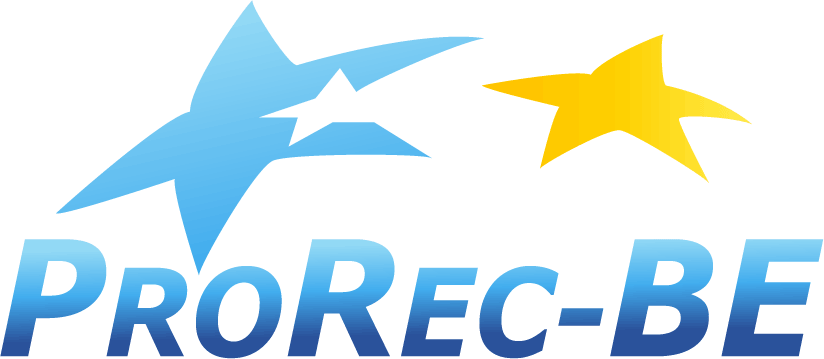 Belgium, The Netherlands, Luxemburg
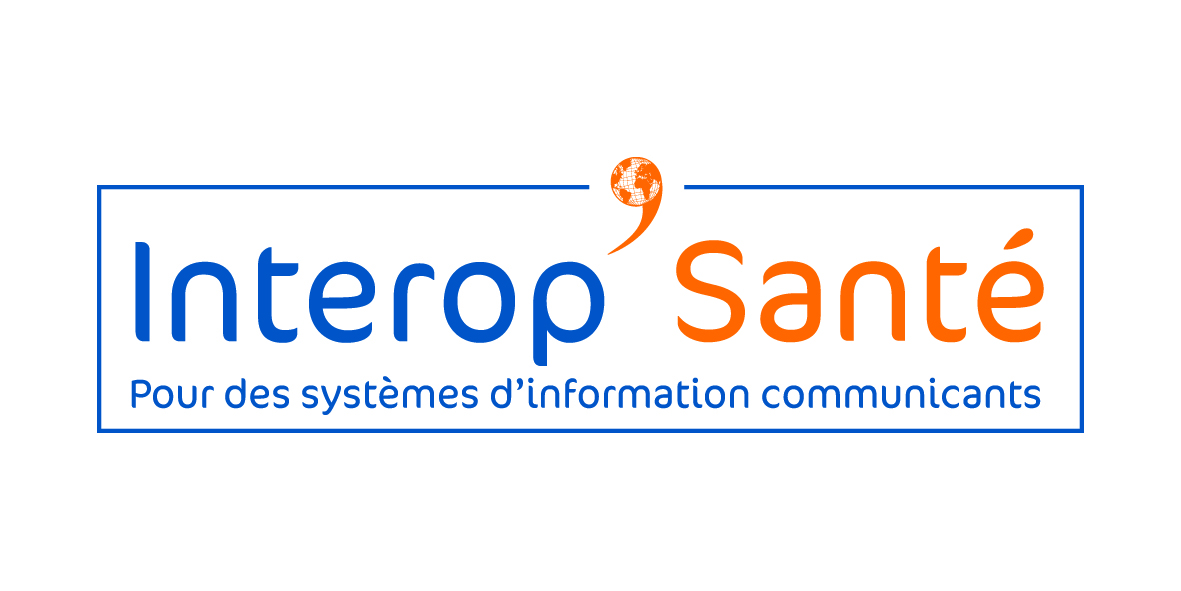 France, Switzerland,
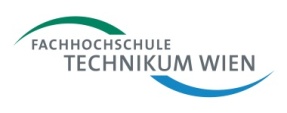 Germany, Austria
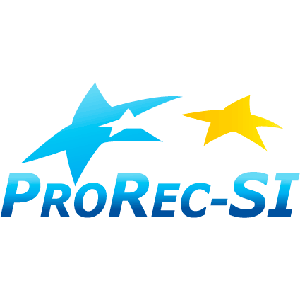 Slovenia, Croatia,  Serbia, Bosnia, FYE Macedonia, Montenegro
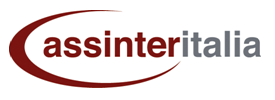 Italy, Malta
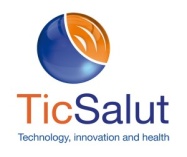 Portugal, Spain
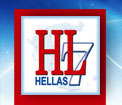 Romania, Bulgaria, Greece, Cyprus, Turkey
Antilope
4
[Speaker Notes: The validation partners organise multi-nation summits where the shared use of standards, guidelines, tools, interoperability terms, use cases, testing and validation methods, and labelling and certification initiatives are disseminated and promoted]
Overview
Three key messages
Goals of Antilope
Deliverables
eHealth European Interoperability Framework
Antilope Use Cases
Linking Use Cases to IHE and Continua Profiles
Templates for Use Cases and Realisation Scenarios
Refined interoperability schema
Three key messages (with solutions from Antilope)
Antilope
[Speaker Notes: Overview of the following slides]
Three key messages
Antilope
[Speaker Notes: These are the 3 key messages we would like to have acknowledged. At the end of this presentation, the same key messages are shown, including the solutions that Antilope offers in these matters.]
Goals
Refinement of eHealth European Interoperability Framework
Provide  a comprehensive set of Use Cases that can be used throughout Europe as a basis for national and regional implementations 
Provide tools and schemas that can assist in a shared understanding of interoperability issues
Educational material 
For summits, discussions, collaborations and projects
Antilope
[Speaker Notes: Starting point: the  Use Cases that were selected by Deloitte from the eHealth European Interoperability Framework (report by Deloitte, 2012).
Goals: describe a number of internationally recognised use cases, provide suggestions for the use of standards and profiles in their deployment, and offer other tools for a shared understanding of interoperability levels and interoperability terms. See next slide for more details.
Second part: this presentation is part of that.]
Deliverables
D1.1  Refinement Definition document 
Refined eHealth European Interoperability Framework
Set of Use Cases
Linking  to interoperability Standards and Profiles (through Realisation Scenarios)
Templates for description of Use Cases and Realisation Scenarios
Model for interoperability levels 
Glossary of interoperability terms and definitions
Overview of the IHE and Continua Profiles mentioned in the Antilope Use Cases
Recommendations for governance and lifecycle
D1.2  Educational material
PowerPoint presentation (this presentation)
Refinement Definition document (see above)
Antilope
[Speaker Notes: Refined eHealth European Interoperability Framework – see slide 8
Set of Use Cases – see slide 9
Linking  to interoperability Standards and Profiles (through Realisation Scenarios) – see slides 10-14
Templates for description of Use Cases and Realisation Scenarios – see slide 14-16
Model for interoperability levels – see slide 17-21
Glossary of interoperability terms and definitions (no slides)
Overview of the IHE and Continua Profiles mentioned in the Antilope Use Cases (no slides)
Recommendations for governance and lifecycle (no slides)]
Antilope Interoperability Framework
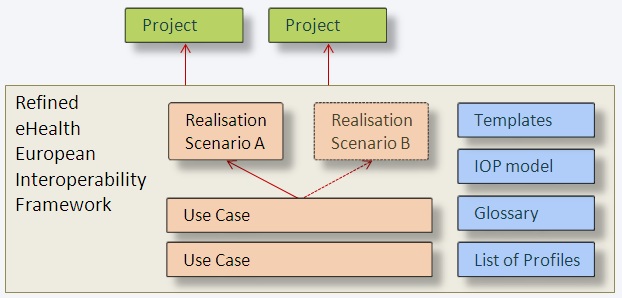 Antilope
[Speaker Notes: The Antilope eEIF offers the structured description of a number of interoperability Use Cases (on different organisational scales), and their accompanying Realisation Scenarios. These can be used as the basis for national and regional projects. Use Cases are implementation-independent, Realisation Scenarios describe a possible route towards implementation of that Use Case. For one Use case, more than one Realisation Scenario can be possible]
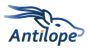 Antilope Use Cases
[Speaker Notes: This is the list of the Use Cases. The second column indicates the medical domain of the Use Case, the right column indicates the ‘Sub-Use Cases’ that are relevant for different organisational levels: Cross-border, National/regional, Intra-hospital and citizens at home or on the move.
Note: National/regional means a jurisdictional entity. This can be a nation, or a region with its own organisation of healthcare]
Linking Use Cases to Profiles
High-level Use Case 
Functional description of the interactions between the participants in a process, for a certain purpose. Implementation-agnostic.
Realisation Scenario 
High level direction for the realisation of a Use Case
Can be linked to interoperability Profiles.
Antilope
[Speaker Notes: Describes the difference between a Use Case and a Realisation Scenario. Use Cases describe a process as seen from the endusers, without telling exactly how that should be implemented. They are implementation-agnostic. 
Realisation Scenarios are implementation guidelines for the realisation of a use case. One Use Case may have more than one Realisation Scenario.
In the next slides, the relationship between Use cases and realisation Scenarios is explained in more detail.]
Linking Use Cases to Profiles
Antilope Use Cases
Functional description of the interactions between the participants in a process
can be realised through
Antilope Realisation Scenarios
High level direction for the realisation of a Use Case
make use of
Functionalities, transactions
Abstract processes (for instance, ‘patient login’)
can be implemented using
Profiles and Standards
Guidelines for standards-based implementation
Antilope
[Speaker Notes: Use cases describe a functional process
Realisation Scenarios describe a technical approach and architecture, with which the Use Case can be implemented
For a Realisation Scenario, certain high-level functionalities can be outlined.
These functionalities can be realised with the use of interoperability standards and profiles.]
Use Cases and 
Realisation Scenarios
Medication
Patient Summaries
Radiology workflow
Referral and discharge reports
Telehome monitoring
Laboratory workflow
Medical Board Review
Patient Data Entry
Consist of functionalities
Functionalities
Workflow descriptions
Workflow interoperability
Content
Document
Terminology
HCP Identification
Access Control
Patient Identification
Cross-community Services
Intra-community
Communication
can be implemented with Profiles
Profiles
IHE
Continua
…
are based upon standards
Standards
HL7
IHTSDO
LOINC
ISO
DICOM
CEN
GS1
…
[Speaker Notes: Here, the same flow is illustrated in a more practical manner.

Block 1 - In the first block, the Use Cases and Realisation Scenarios are described.
Block 2 - These Use Cases make use of certain functionalities (such as, logging in, patient discovery, scheduling, data encryption, et cetera).
Block 3 - Some of these functionalities can be realised using Standards and Profiles (for the Antilope Use cases, IHE and Continua Profiles have been selected).
Block 4 – IHE and Continua Profiles do not set their own standards, but describe the use of international standards in so-called Profiles, which can be seen as implementation guides for their deployment]
Using Profiles to 
realise functionalities
Workflow interoperability
Workflow descriptions
XDW Document Workflow
LTW Laboratory Testing Workflow
XBeR-WD Basic eReferral
SWF Scheduled Workflow (Radiol.)
XTB-WD  Medical Board Review
CMPD Commun. Medic. PRE and DIS
Content
Document
Terminology
XPHR Exch. of Personal Health Record
DEN Document Encryption
SVS Shared  Value Sets
XD-LAB  Sharing Laboratory Results
DSG Document Signature
RTM Rosetta Terminology Mapping
DIS, PRE
MS Medical Summaries
DSUB Document Notification
LCSD Laboratory Code Sets Distribution
HCP Identification
Access Control
Patient Identification
HPD Healthcare Provider Discovery
XUA(++) Rights and Authorization
PIX/PDQ Patient Discovery
BPPC Patient Consent
PAM Patient Administration Mgt
XCPD Cross-Comm. Patient Discovery
Cross-community
Intra-community
Communication
XCA Cross-Community Access
XDS, XDR Document Sharing
HRN Health Record Network
ATNA Audit Trailing & NA
WAN, LAN, PAN Network protocols
CT Consistent Time
DEC  Device-Enterprise Communic.
[Speaker Notes: In this slide, IHE and Continua Profiles have been mapped to the functionalities that were shown in the previous slide. The profiles in this slides are just the ones that are mentioned  in the Antilope Use Cases / Realisation Scenarios, but this is a novel way of showing the IHE and Continua Profiles from  functional grouping perspective.]
Templates for Use Case description
Structured description of Use Cases and accompanying Realisation Scenarios
Separate templates for the  Use Case (= problem description )       and the Realisation Scenario (= solution direction )
Can be used for the structured description of additional Use Cases.
Antilope
[Speaker Notes: Next subject: the Antilope Use Cases and Realisation Scenarios are described using templates for their description, so each Use Case is described in the same way. This also paves the way for further Use Cases in Europe. It is also a proposed way to describe high-level, healthcare interoperability Use Cases. The Use Cases are linked to interoperability Profiles and standards through the separate description of a Use Case (which is ‘implementation agnostic’), and one or more Realisation Scenarios, where a possible route for implementation is worked out and where its functions are linked to the use of Profiles. The Profiles offer a way to divide the Use Case into manageable parts that can be realised thorough these Profiles. Using these standards and profiles in the realisation of a interoperability process alleviates the burden of testing by using the standardized testing and certification methods for these Profiles, leaving only the ‘non-standard’ parts for testing on a national / regional, or project-level testing.]
Use Case description template
Antilope
[Speaker Notes: This table shows the different ‘sections’ that are used by Antilope to describe all the Use Cases. In the next slide, the template for the description of Realisation Scenarios is given.
For the selection of the different ‘sections’, many different use case templates have been used. These sections describe are proposed as a standard way of describing these high-level interoperability use cases.]
Realisation Scenario description template
26/02/2014
Produced by RAMIT
17
[Speaker Notes: This is the proposed template for the sections of the description of Realisation Scenarios. One of the most important sections is the linking of the Realisation Scenarios to the profiles that can be used to realise the scenario. Realisation Scenarios acknowledge the fact, that although the interoperability architectures in the countries and regions of Europe may be very different (such as central / federated architectures), the interoperability Profiles presented here may be used in different combinations to realise the Use Case. The IHE and continua Profiles allow the use of the different ‘modules’ to combine to the desired functionalities.]
Refined interoperability schema - background
Many different approaches for arranging interoperability levels
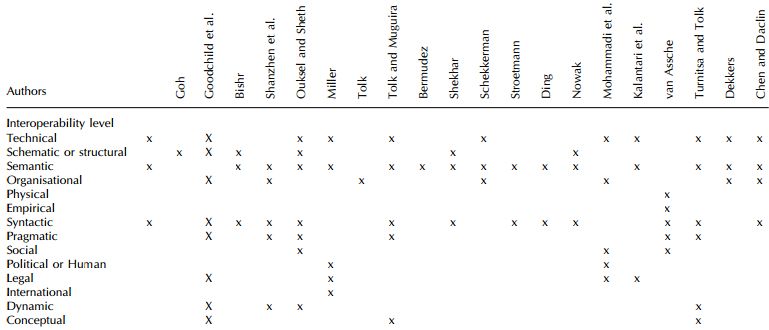 26/02/2014
Produced by RAMIT
18
[Speaker Notes: Next subject: a model for the uniform description of interoperability levels is presented here. It is one of the tools that is offered by the Antilope project to have a shared understanding of interoperability issues throughout Europe. This slide is meant to show that for the description of the levels of interoperability, a lot of proposal have been made, which have the intention of making things easier, but which eventually may even be more confusing than the real world situation.]
Refined interoperability schema - background
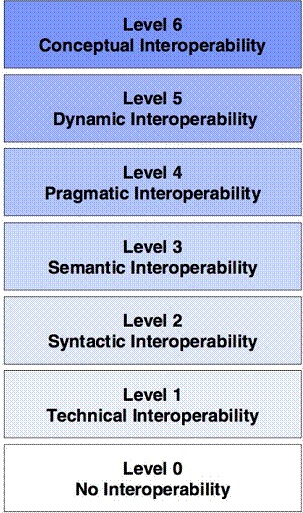 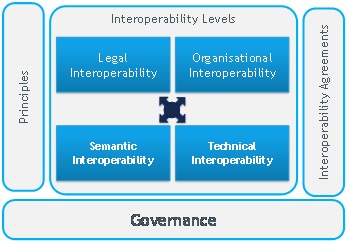 Many different representations
Often:
too generic to be applicable, or
too technical to be understandable, or
too extensive to be practical
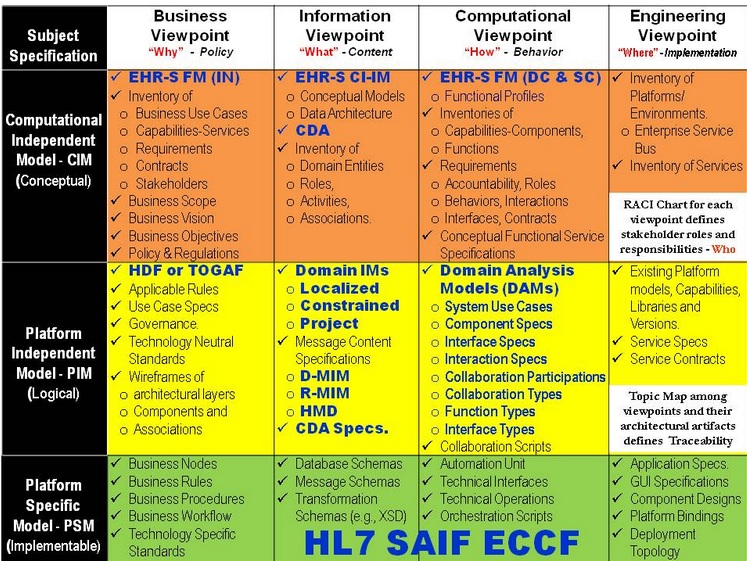 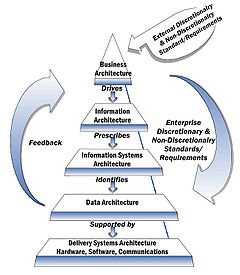 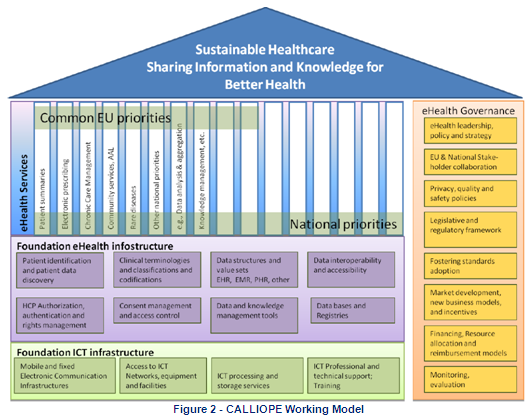 Antilope
[Speaker Notes: This slide also shows that there are many different models for the representation of interoperability. Problems with these models can be summed up by the following remarks:
too generic to be applicable, or
too technical to be understandable, or
too extensive to be practical.
This is why a new proposition for the representation of interoperability levels is proposed by the Antilope project. The goal of this new representation is to have a simple model that describes the different levels of interoperability in non-technical terms, to be understood by all involved.]
Refined interoperability schema
Antilope interoperability schema
Legal and regulatory
Policy
Care Process
Security, Governance
Standards  and Profiles, Certification
Information
Applications
IT Infrastructure
[Speaker Notes: This is the basic interoperability level model. Its main advantages are:
 
Overview of the different interoperability aspects
Understandable by all stakeholders
Show the different levels of interoperability from an ‘outsider’ point of view
Based upon existing interoperability models
The two vertical bars are combinations of factors that are important all the horizontal levels of interoperability]
Interoperability meanscompatibility on different levels
Interoperability on different levels
Organisation A
Organisation B
Legal and regulatory
Compatible legislation and regulations
Legal and regulatory
Policy
Collaboration agreements
Policy
Care Process
Alignment of care processes and workflows
Care Process
Information
Datamodel, terminologies, formatting
Information
Applications
Integration, infrastructure,  UI
Applications
IT Infrastructure
Communication, network, servers
IT Infrastructure
[Speaker Notes: This is the basic interoperability level model. Its main advantages are:
 
Overview of the different interoperability aspects
Understandable by all stakeholders
Show the different levels of interoperability from an ‘outsider’ point of view
Based upon existing interoperability models
The two vertical bars are combinations of factors that are important all the horizontal levels of interoperability]
Refined interoperability schema
Stakeholders in the different levels
Legal and regulatory
Regulators and advisors
Policy makers
Lawyers
Policy
Healthcare managers
Healthcare professionals
Information analysts
Care Process
Security, Governance
Standards  and Profiles, Certification
Information architects
Information
Software developers
Applications
System engineers
System architects
IT Infrastructure
[Speaker Notes: This alternative view of the interoperability levels can be used to illustrate the roles of the different stakeholders in interoperability]
Three key messages
Antilope
[Speaker Notes: This slide shows the key messages that ere stated in the beginning of this presentation. The second column states the solutions that are offered to realise the statements that are made in the first column]
Further information
More information is available at the Antilope website:

http://www.antilope-project.eu/
Antilope
[Speaker Notes: This is the last slide of this presentation.]